11 August 2023
The General form of the equation of a straight line
LO: To write down the equation of a straight line in general form.
	To draw the graph of a straight line given the equation in general form.
The equation of a straight line
The coordinates x and y of any point on a line are linked by an equation, called the equation of the line
This means that:
If a point Q lies on a line L then the coordinates of Q satisfy the equation of L
If the coordinates of any point Q satisfy the equation of a line L, then the point Q lies on L
The equation of a straight line
The equation of a line can be written in different forms:
Gradient-intercept form
General form
Point-gradient form
A straight line can be defined by:
the y-intercept and the gradient of the line
one point on the line and the gradient of the line
two points on the line
The equation of a straight line
General form
The equation of a straight line can be written in the form
ax + by + c = 0.
where a, b and c 
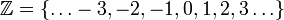 If we have the gradient-intercept form y = mx + c, we can rearrange to get the general form.
We can rearrange any equation to change the form.
The equation of a straight line
ax + by + c = 0.
General form
Example:
A line L passes through the point (1, 2) and has a gradient of   . What is the equation of the line in general form?
Starting with the equation in the point-gradient form .
y – y1 = m(x – x1)
m =
x1
y1
y – 2 =     (x – 1)
Substituting values
(1, 2)
(x – 1)
=
(y – 2)
3
4
Eliminating the denominator
3
3
3x – 3
=
4y – 8
3
Expanding brackets
4
4
4
3x – 4y + 8 – 3
0
=
Equating to 0
The general form of the equation is 3x – 4y + 5 = 0.
8
7
6
Graph the straight line with equation x + 2y = 4.
5
4
y
3
2
1
1    2    3   4    5    6    7   8
–4  –3   –2  –1
-1
-2
-3
-4
x
Graphing from the general form
Sometimes the equation of a straight line graph is not given in the form y = mx + c.
The easiest way to graph lines given in general form is to use the axes intercepts:
The x-intercept is found by letting y = 0
Cover up method
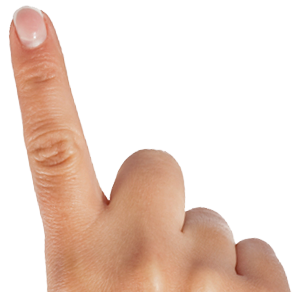 x + 2y = 4
x
The x-intercept is (4, 0).
8
7
6
Graph the straight line with equation x + 2y = 4.
5
4
y
3
2
1
1    2    3   4    5    6    7   8
–4  –3   –2  –1
-1
-2
-3
-4
x
Graphing from the general form
Sometimes the equation of a straight line graph is not given in the form y = mx + c.
The easiest way to graph lines given in general form is to use the axes intercepts:
The y-intercept is found by letting x = 0
Cover up method
x
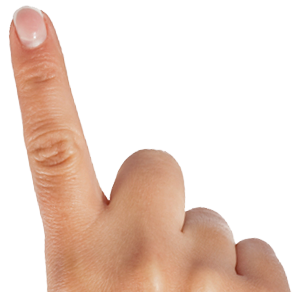 x + 2y = 4
x
y = 2
The x-intercept is (4, 0).
The y-intercept is (0, 2).
8
7
6
Graph the straight line with equation 3x + 4y = 12.
5
4
y
3
2
1
1    2    3   4    5    6    7   8
–4  –3   –2  –1
-1
-2
-3
-4
x
Graphing from the general form
The easiest way to graph lines given in general form is to use the axes intercepts:
The x-intercept is found by letting y = 0
Using the “Cover up method”
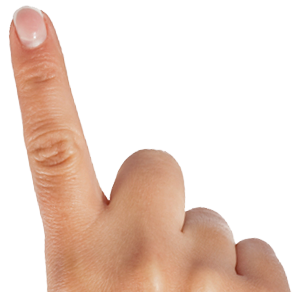 3x + 4y = 12
x
x         = 4
The x-intercept is (4, 0).
8
7
6
Graph the straight line with equation 3x + 4y = 12.
5
4
y
3
2
1
1    2    3   4    5    6    7   8
–4  –3   –2  –1
-1
-2
-3
-4
x
Graphing from the general form
The easiest way to graph lines given in general form is to use the axes intercepts:
The y-intercept is found by letting x = 0
x
Using the “Cover up method”
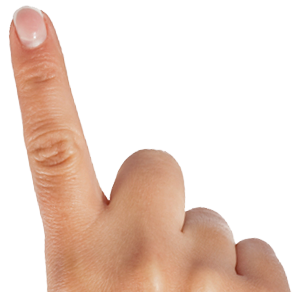 3x + 4y = 12
x
y  = 3
The x-intercept is (4, 0).
The y-intercept is (0, 3).
8
7
6
Graph the straight line with equation 2x - 3y = 6.
5
4
y
3
2
1
1    2    3   4    5    6    7   8
–4  –3   –2  –1
-1
-2
-3
-4
x
Graphing from the general form
The easiest way to graph lines given in general form is to use the axes intercepts:
The x-intercept is found by letting y = 0
Using the “Cover up method”
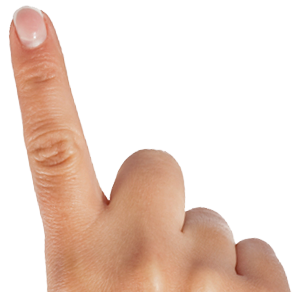 2x - 3y = 6
x
x         = 3
The x-intercept is (3, 0).
8
7
6
Graph the straight line with equation 2x - 3y = 6.
5
4
y
3
2
1
1    2    3   4    5    6    7   8
–4  –3   –2  –1
-1
-2
-3
-4
x
Graphing from the general form
The easiest way to graph lines given in general form is to use the axes intercepts:
The y-intercept is found by letting x = 0
Using the “Cover up method”
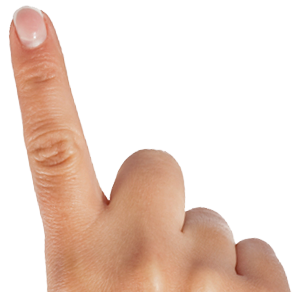 2x - 3y = 6
x
y  = -2
The x-intercept is (3, 0).
x
The y-intercept is (0, -2).
Thank you for using resources from
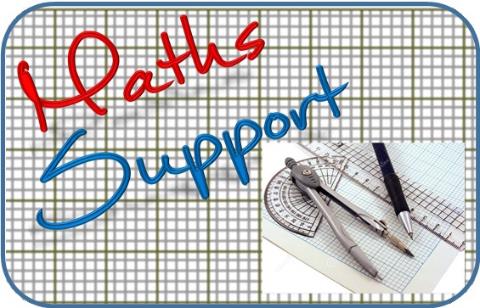 For more resources visit our website
https://www.mathssupport.org
If you have a special request, drop us an email
info@mathssupport.org